Figure 1. Experimental protocol, experimental setup, task conditions, and behavioral results. (A) The experimental ...
Cereb Cortex, Volume 19, Issue 1, January 2009, Pages 1–12, https://doi.org/10.1093/cercor/bhn067
The content of this slide may be subject to copyright: please see the slide notes for details.
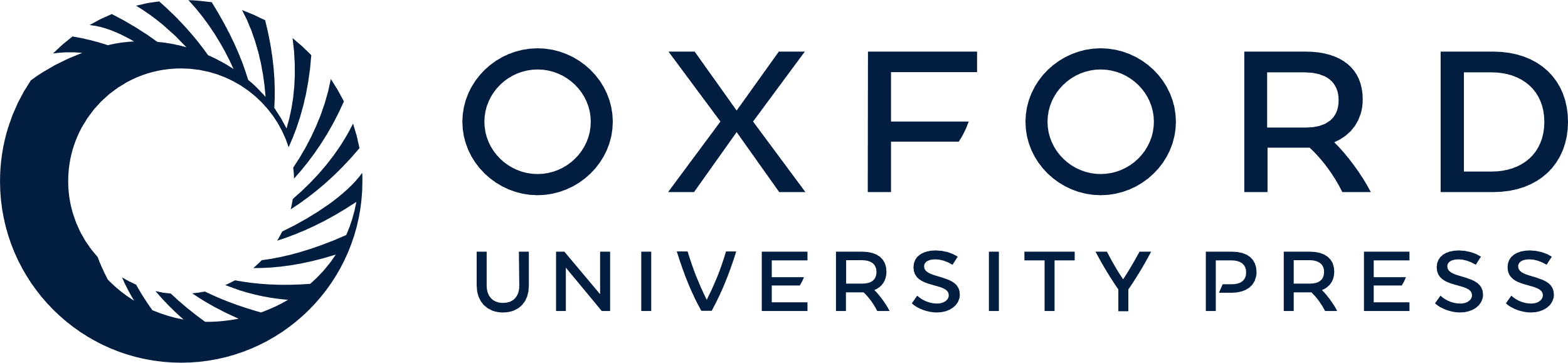 [Speaker Notes: Figure 1. Experimental protocol, experimental setup, task conditions, and behavioral results. (A) The experimental protocol used in the experiment. Three different line patterns had to be traced with a stylus and maintained across a variable delay of 7.5–8.5 s. Then, a probe stimulus had to be traced and a motor response had to be given indicating whether the probe matched one of the stimulus from the previous stimulus set. ITI: inter-trial interval. (B) The experimental setup (left). Task stimuli were different line patterns engraved in plastic cards. The cards were attached to a triangular card holder which could be turned such that one side was oriented towards the hand of the participant. Blindfolded participants traced the line patterns with a stylus with their right hand and performed task-related button presses with their left hand. The four task conditions (right). Task stimuli presented for movement performance contained zero (Set size 0), one (Set size 1), two (Set size 2), or three (Set size 3) multi-segment line patterns and three, two, one, or zero circular line patterns, respectively. An increasing number of multi-segment line patterns led to an increase in task difficulty. During recognition, one probe stimulus was presented which matched a stimulus from the previous stimulus set in 50% of the trials. (C) Behavioral data on inverse efficiency scores (the average reaction time divided by the proportion correct) for the four task conditions (SS0: Set size 0; SS1: Set size 1; SS2: Set size 2; SS3: Set size 3). The behavioral results revealed a task difficulty effect for congenitally blind (CB, n = 12) and sighted control (SC, n = 12) participants, i.e., increased inverse efficiency scores with an increasing number of multi-segment line patterns (= Set size).


Unless provided in the caption above, the following copyright applies to the content of this slide: © The Author 2008. Published by Oxford University Press. All rights reserved. For permissions, please e-mail: journals.permissions@oxfordjournals.org]